Vežbe
Slonovača, IV – VI vek
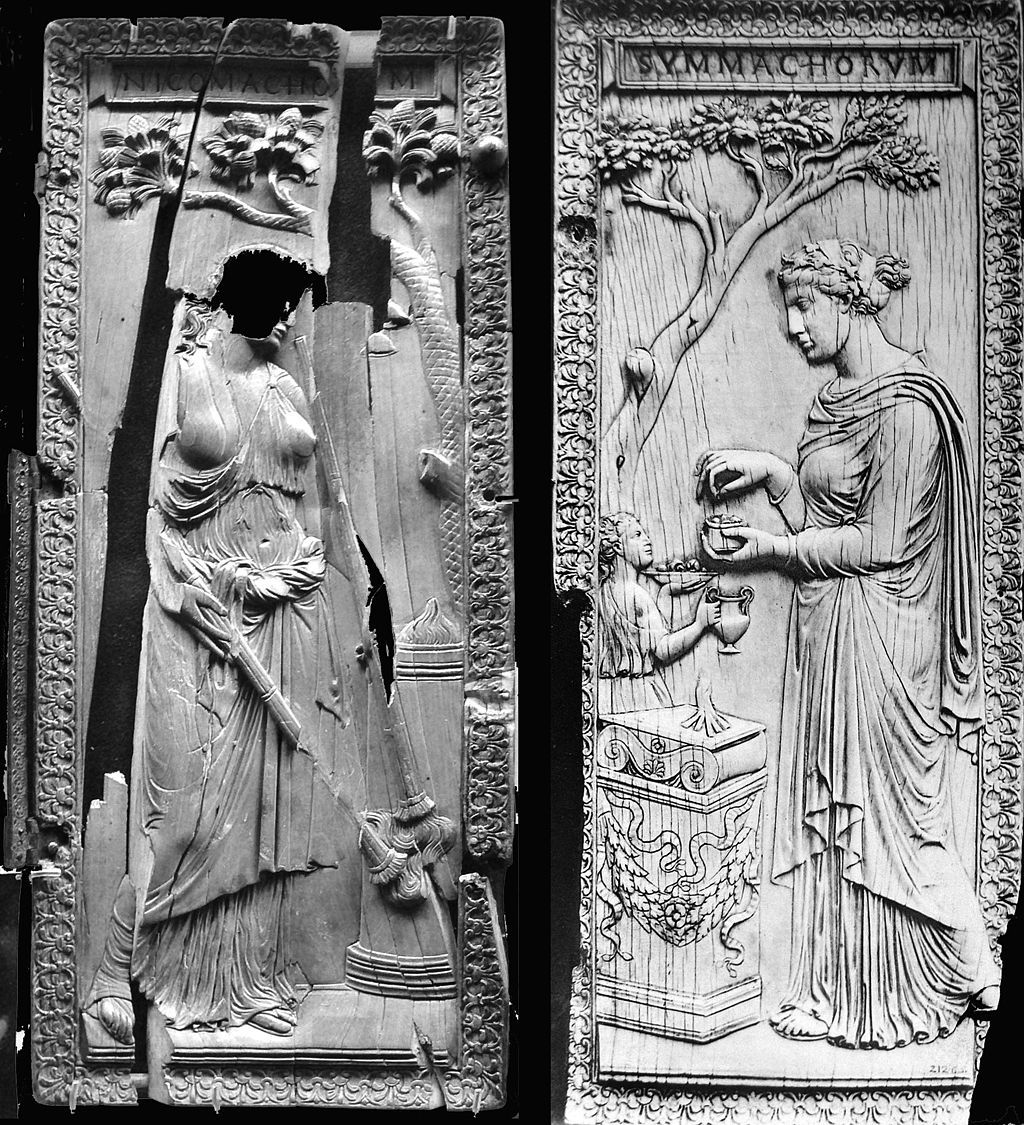 Diptih Nikomaha i Simaha

Identifikujte scene.
Lipsanoteka iz Breše
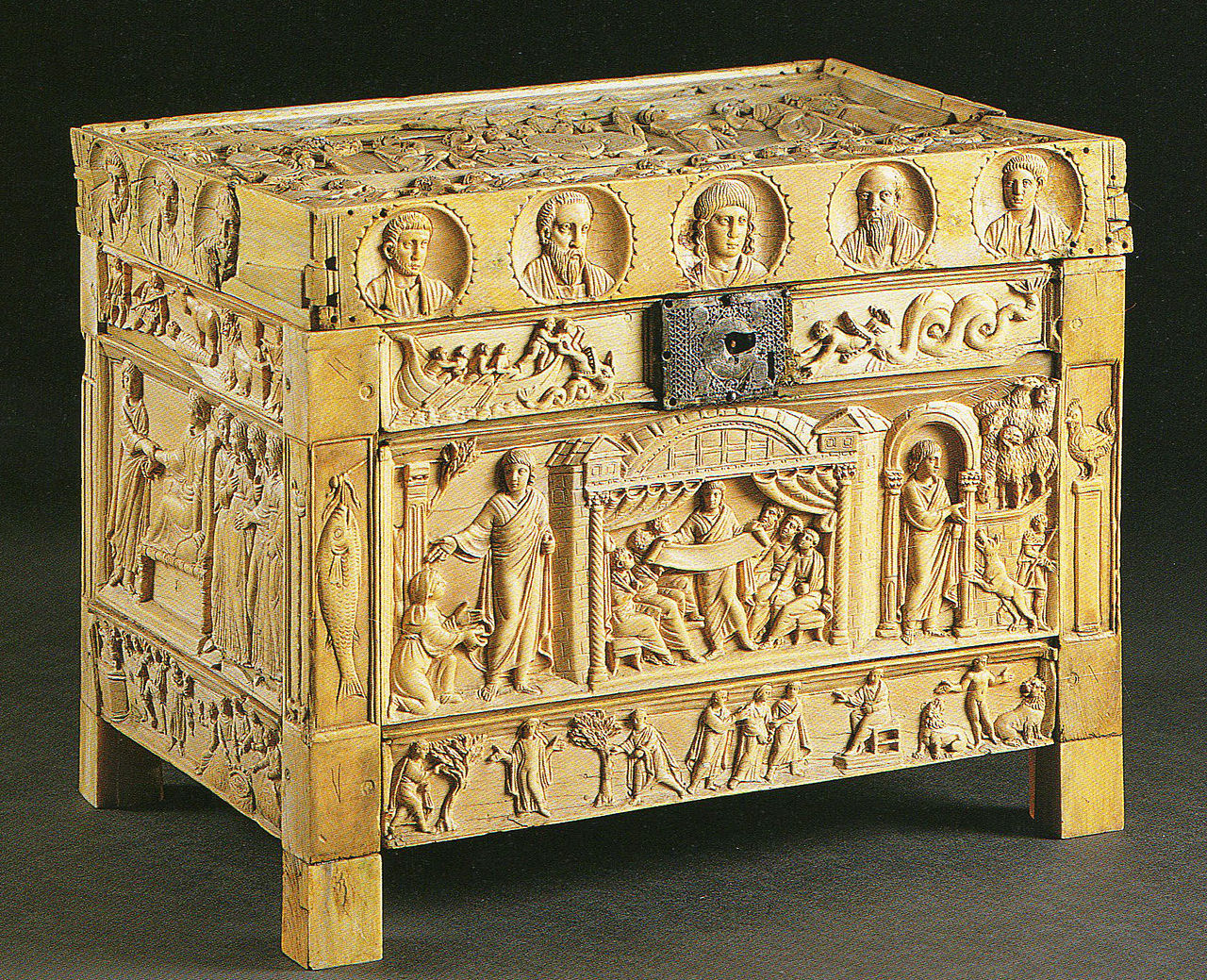 Poklopac
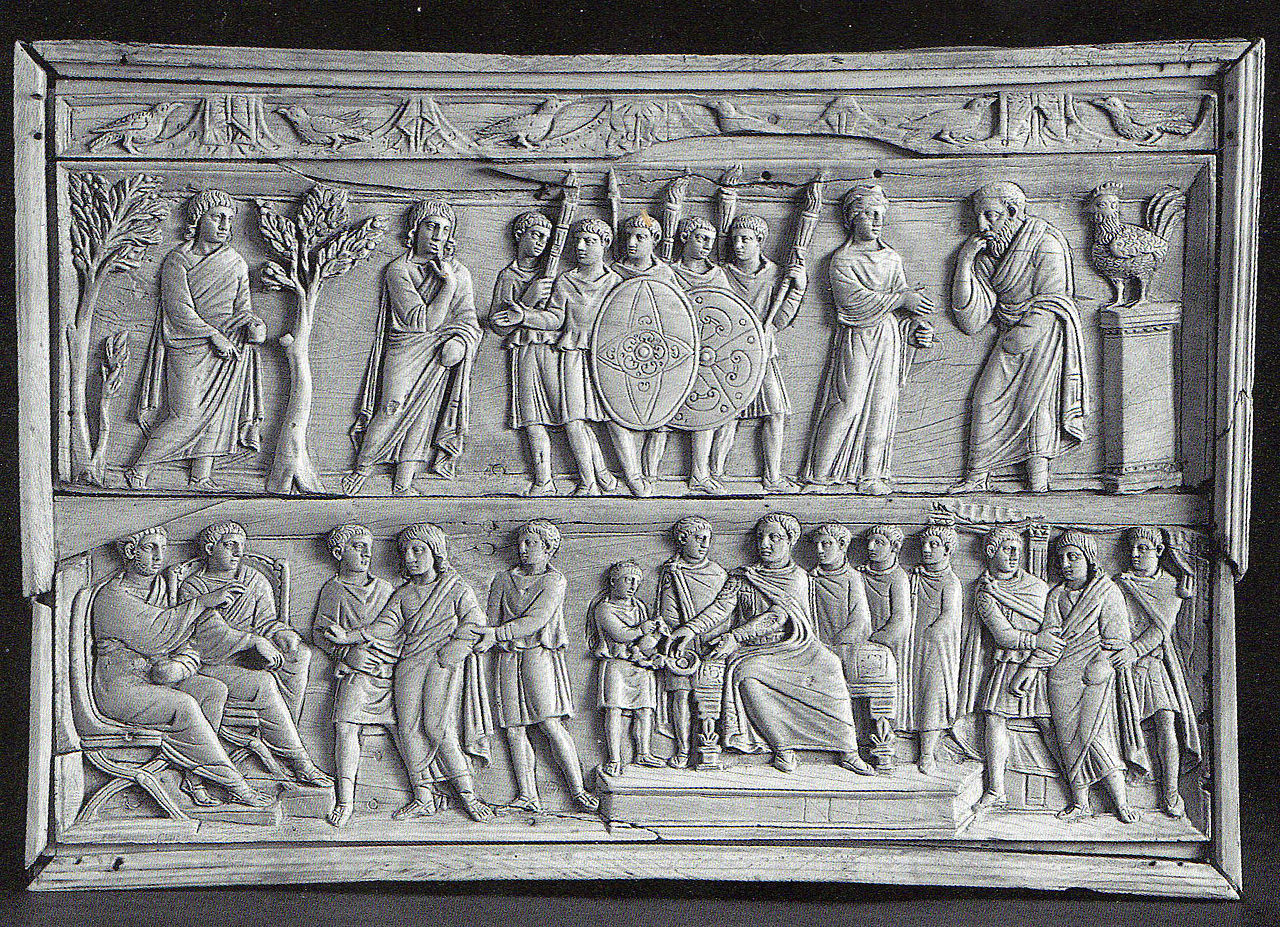 Prednja strana
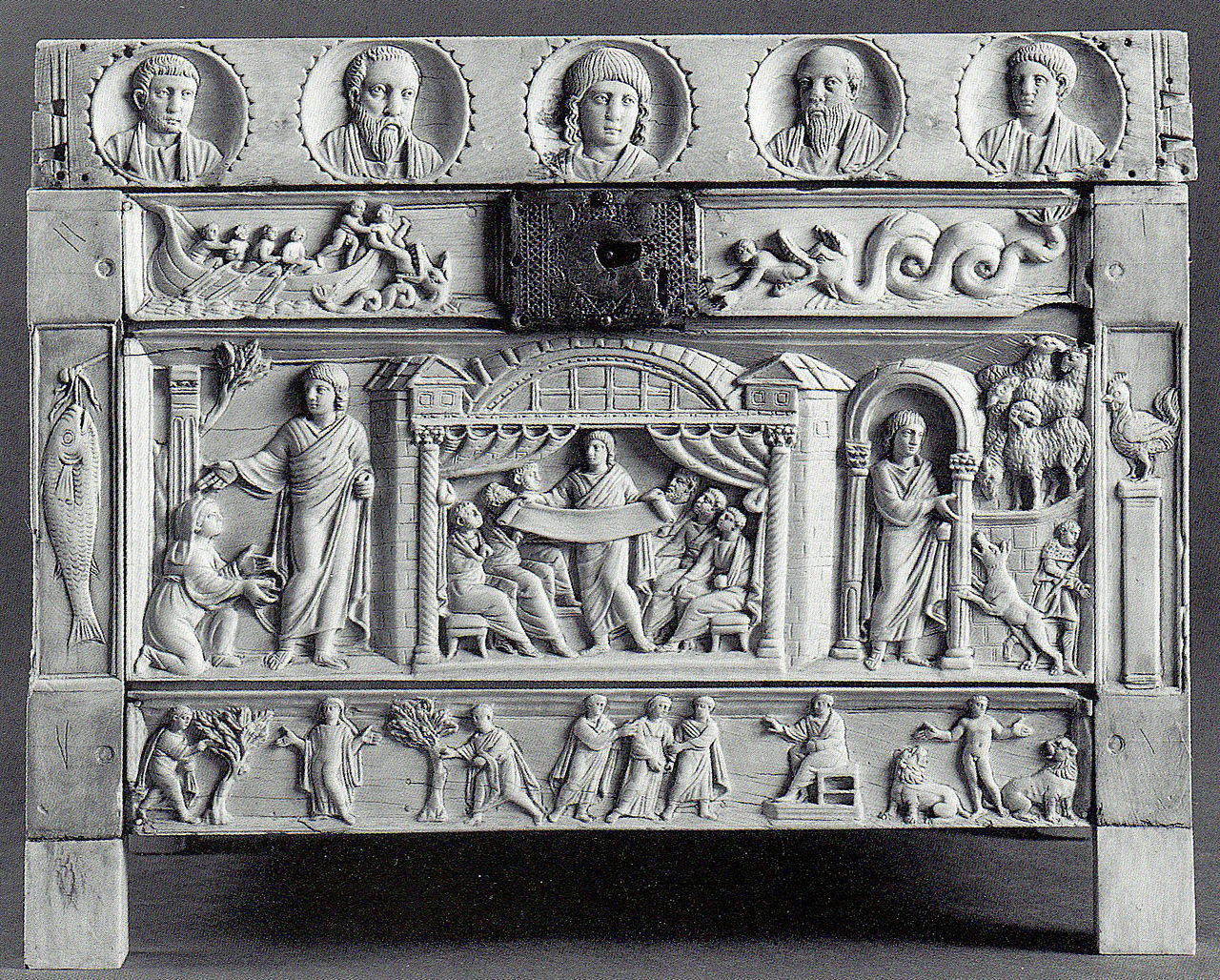 Levo
Desno
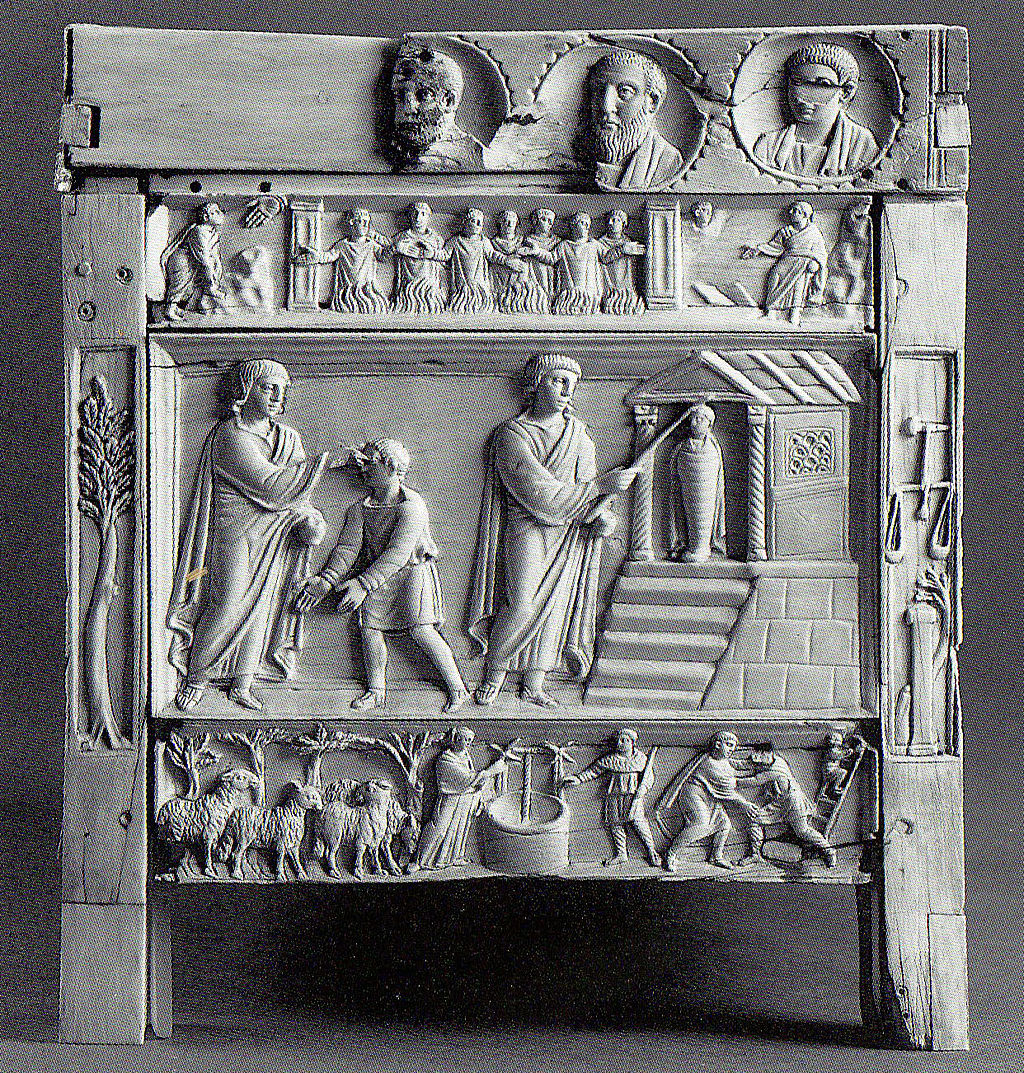 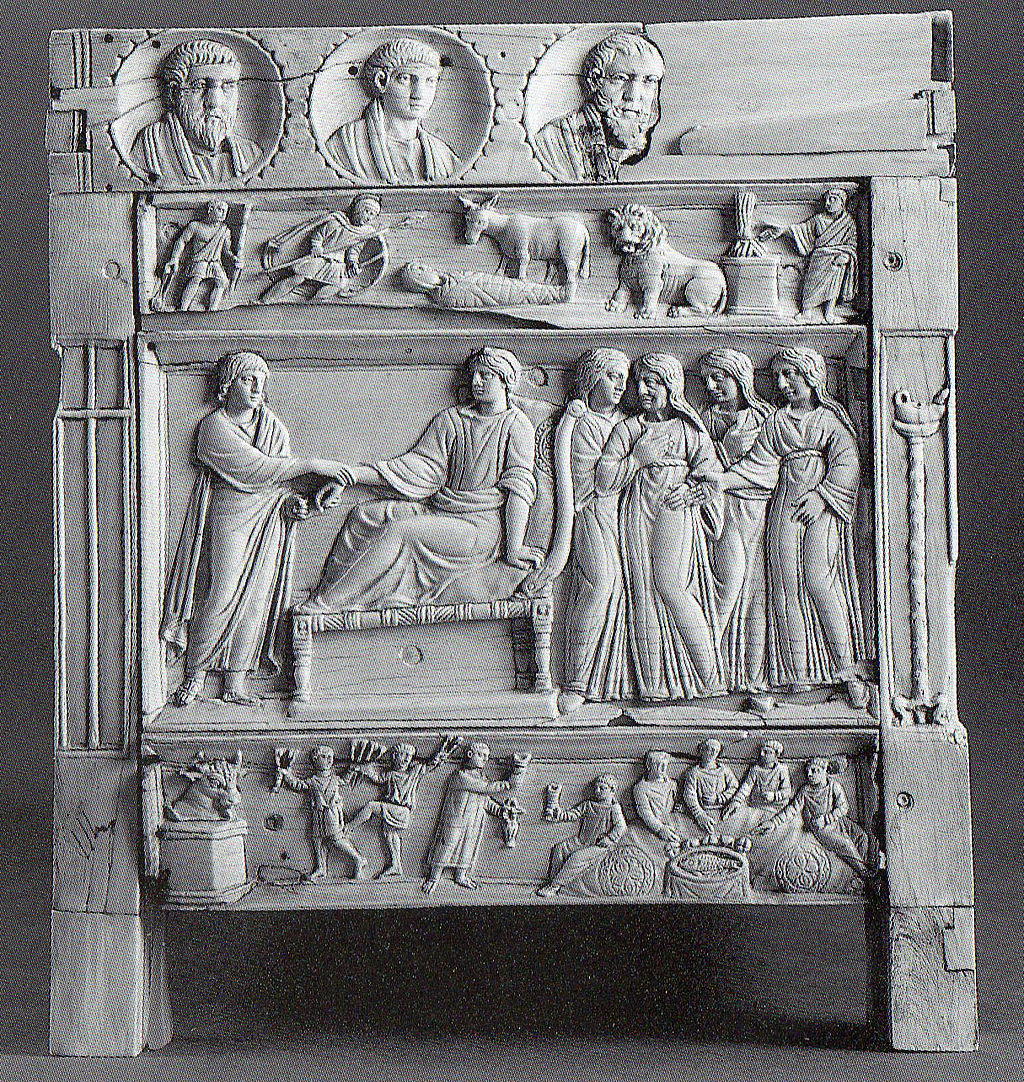 Zadnja strana
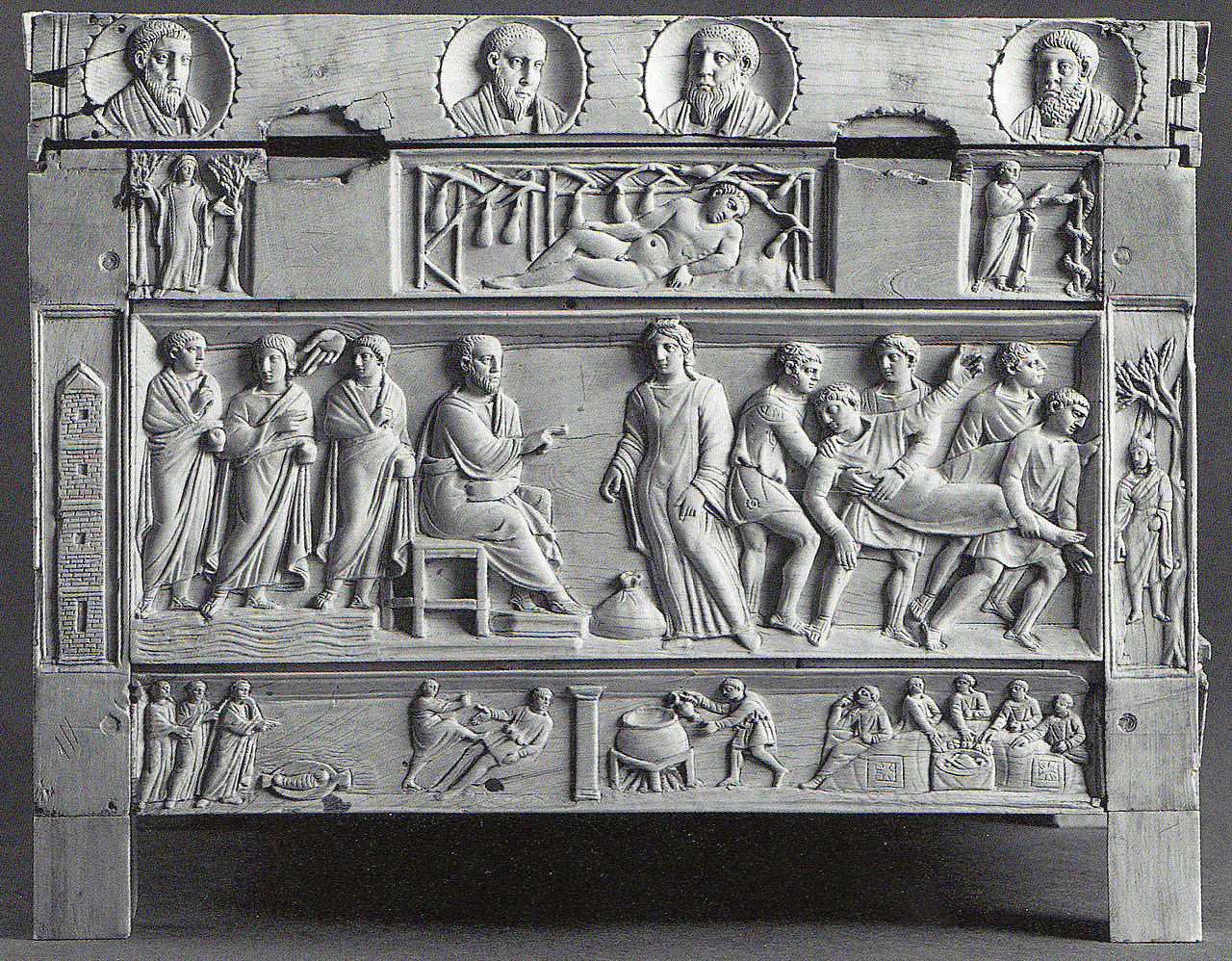 Pročitajte posebno o kozularnim diptisima, v. F. Gerke, Kasna antika i rano hrišćanstvo i tekst koji vam ovom prilikom šaljem.


Probusov diptih.
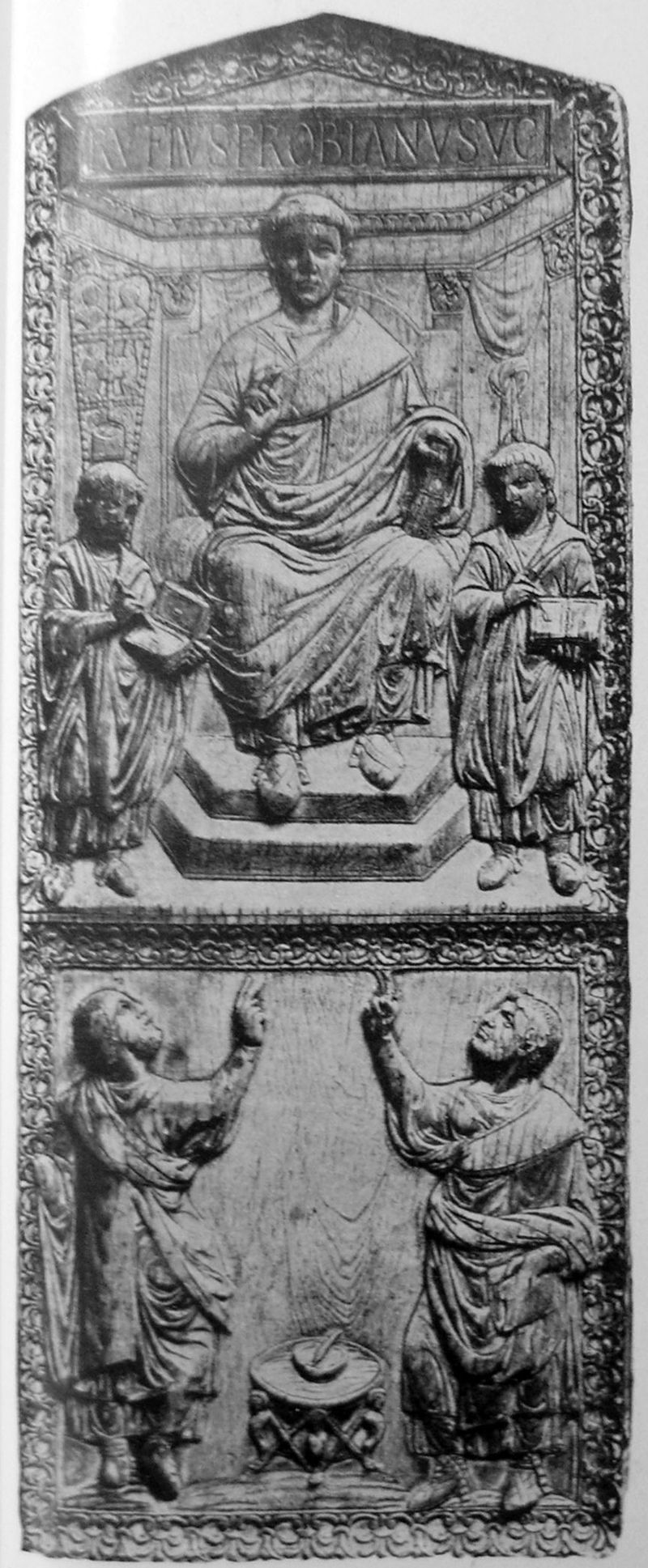 Konzularni diptih Probijana
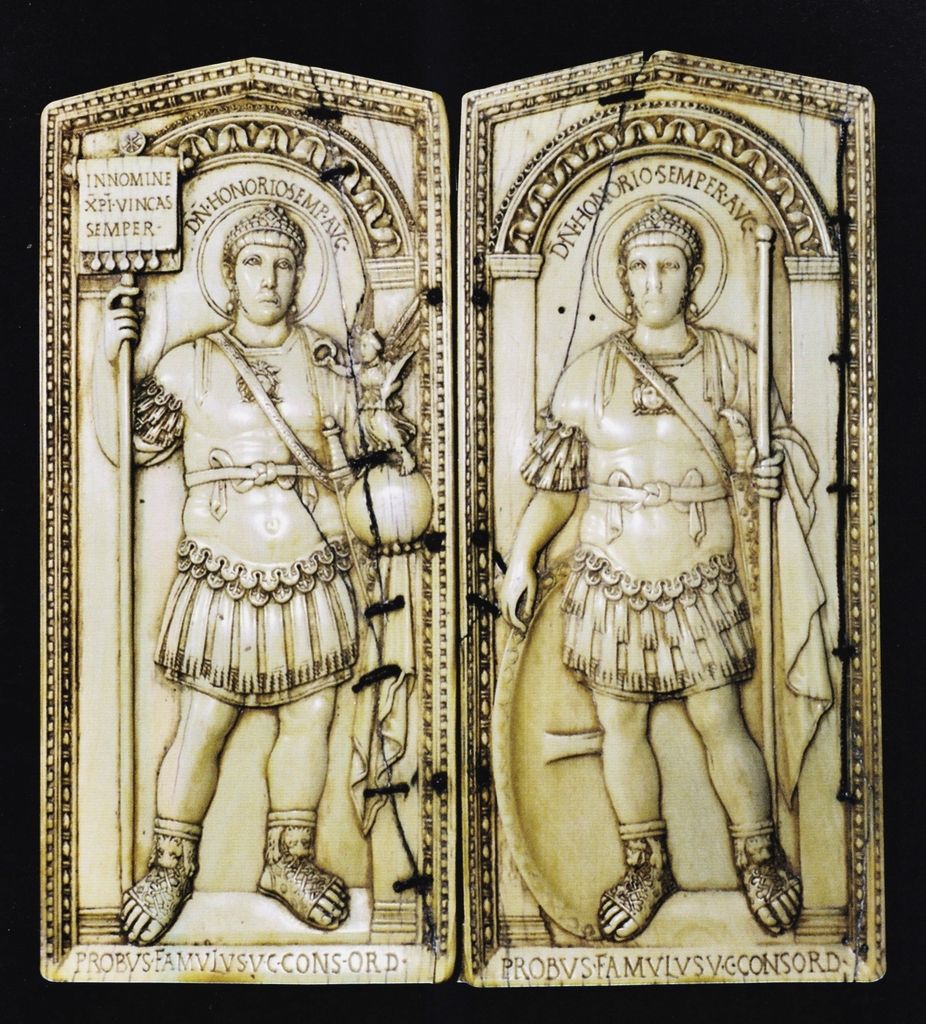 Diptih Areobinda
Diptih Anastasija
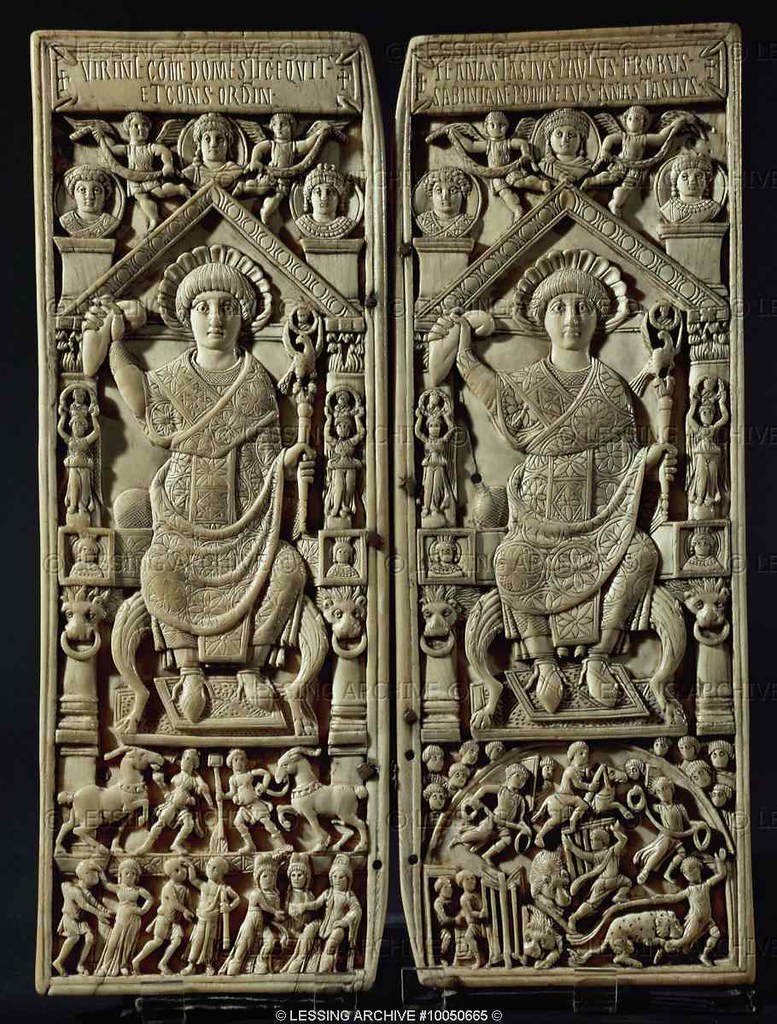 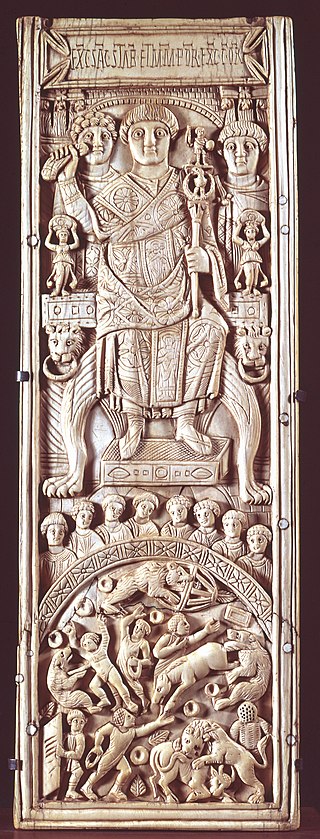 Diptih Serene i Stilihona
Diptih, personifikacije Carigrada i Rima
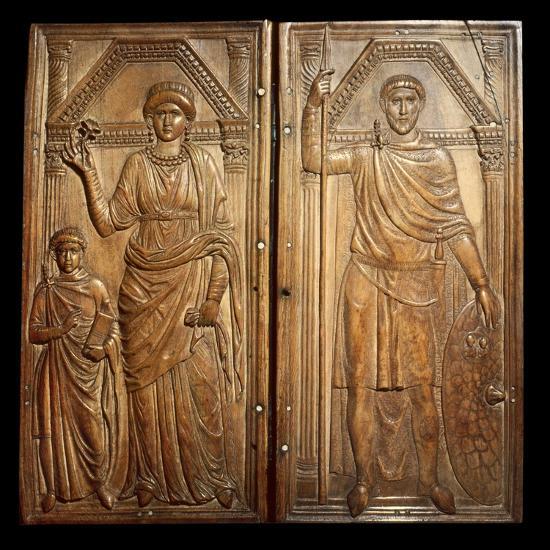 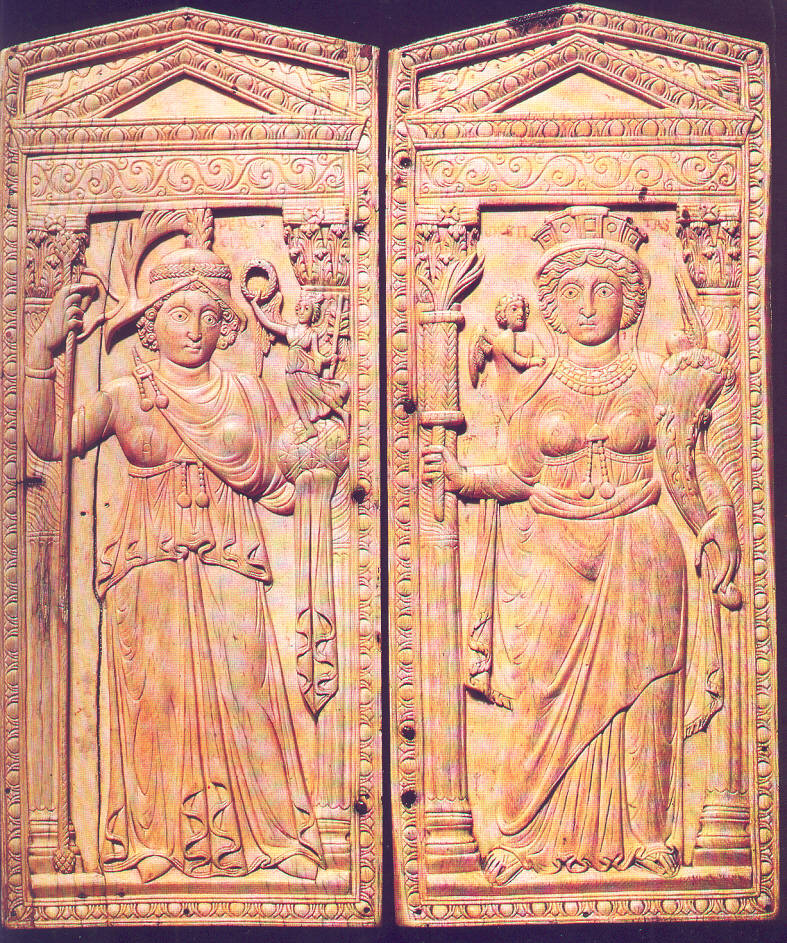 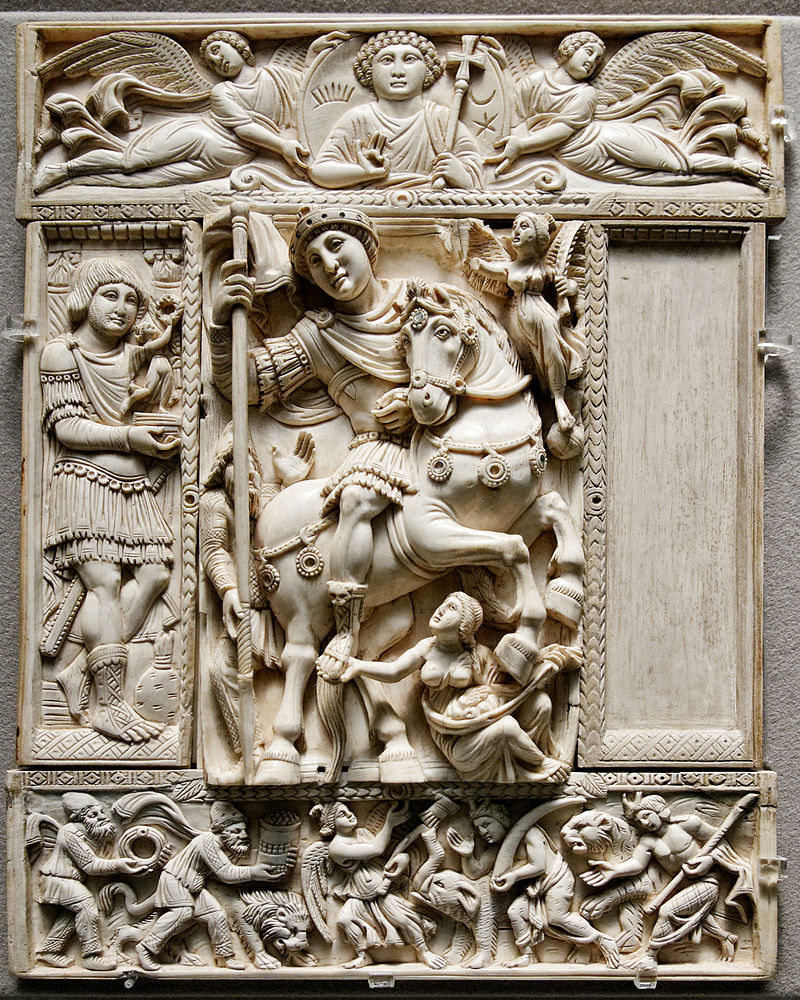 Barberini diptih
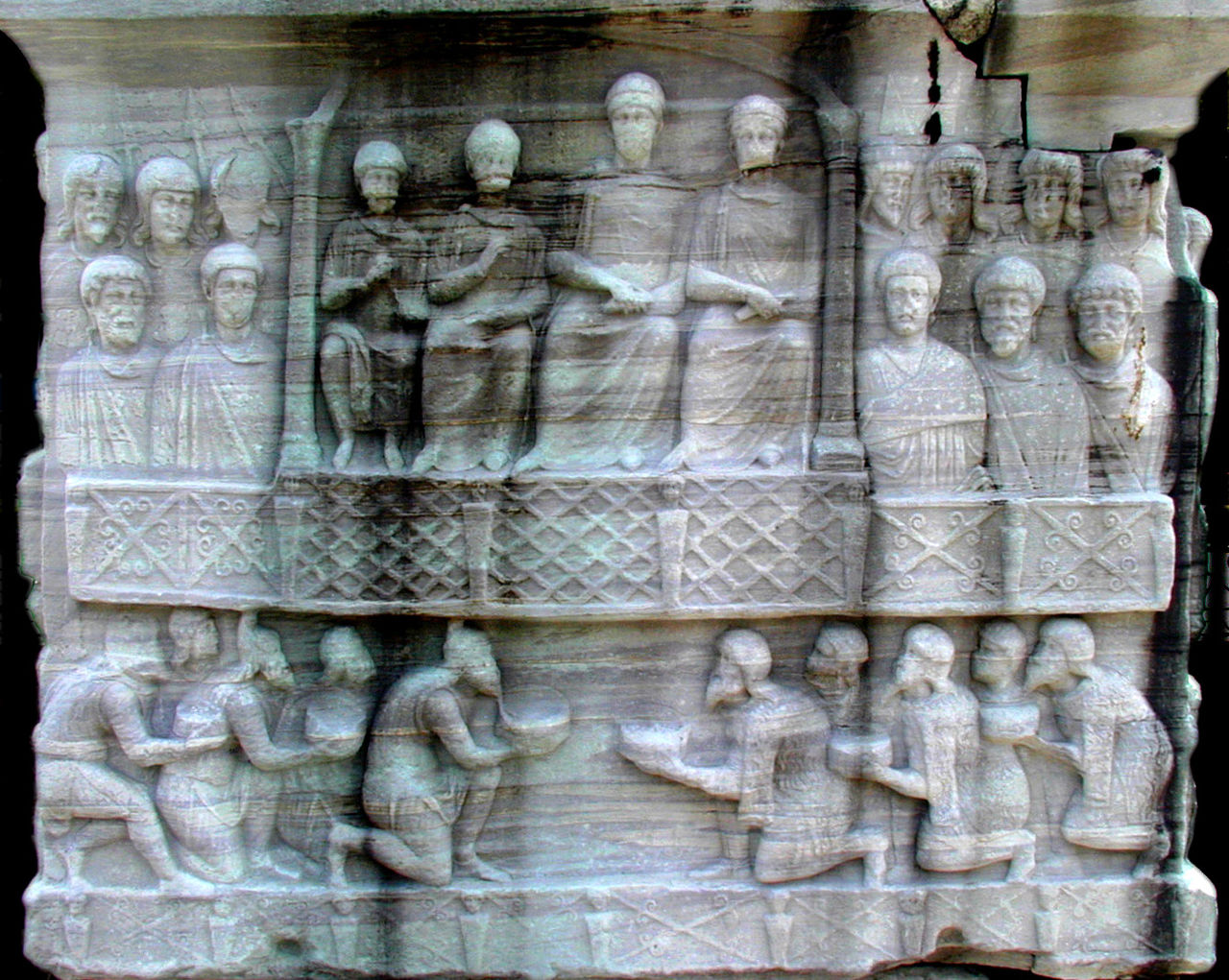 uporedite
Diptih iz Milana
Slonovača iz Minhena
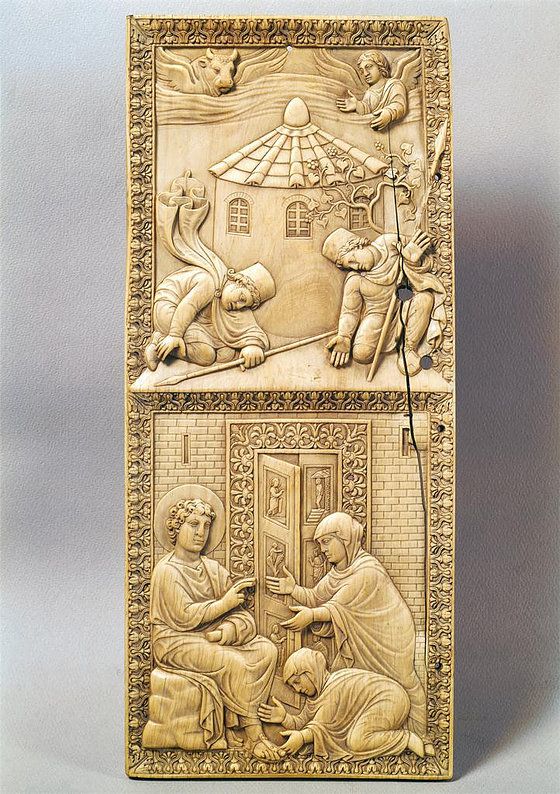 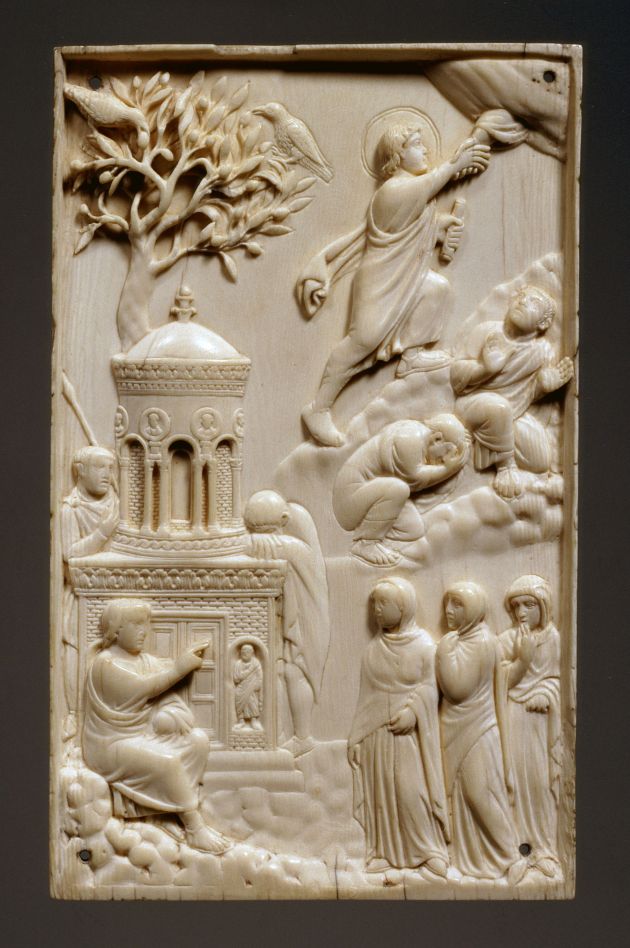 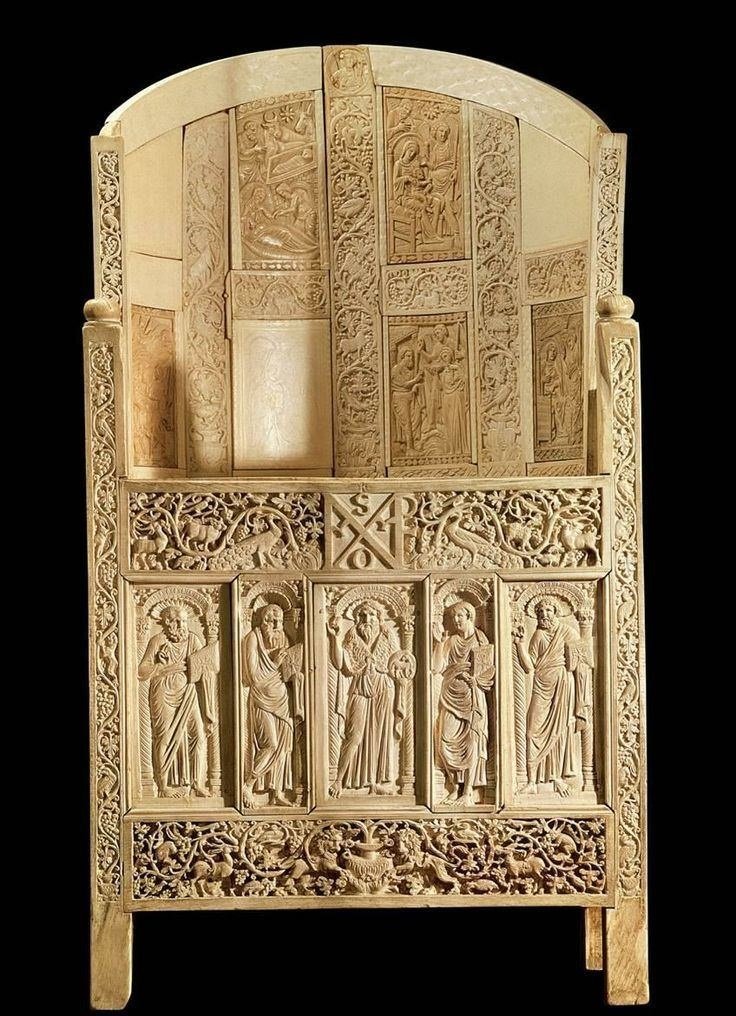 Maksimijanova katedra
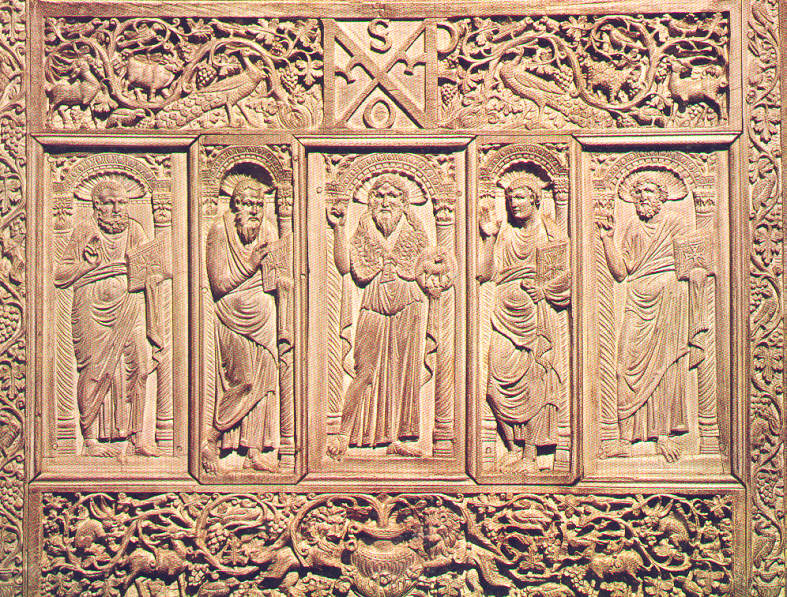 Detalji
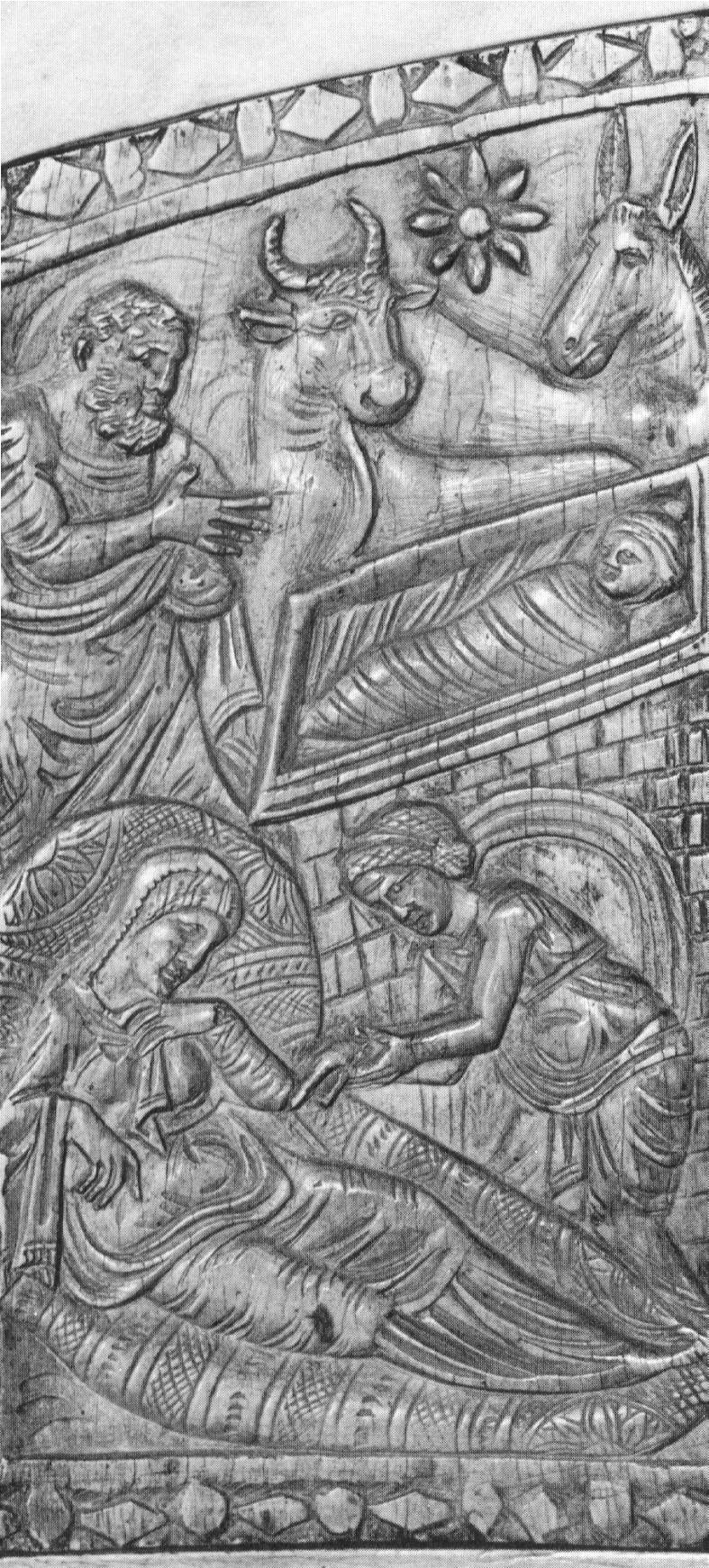 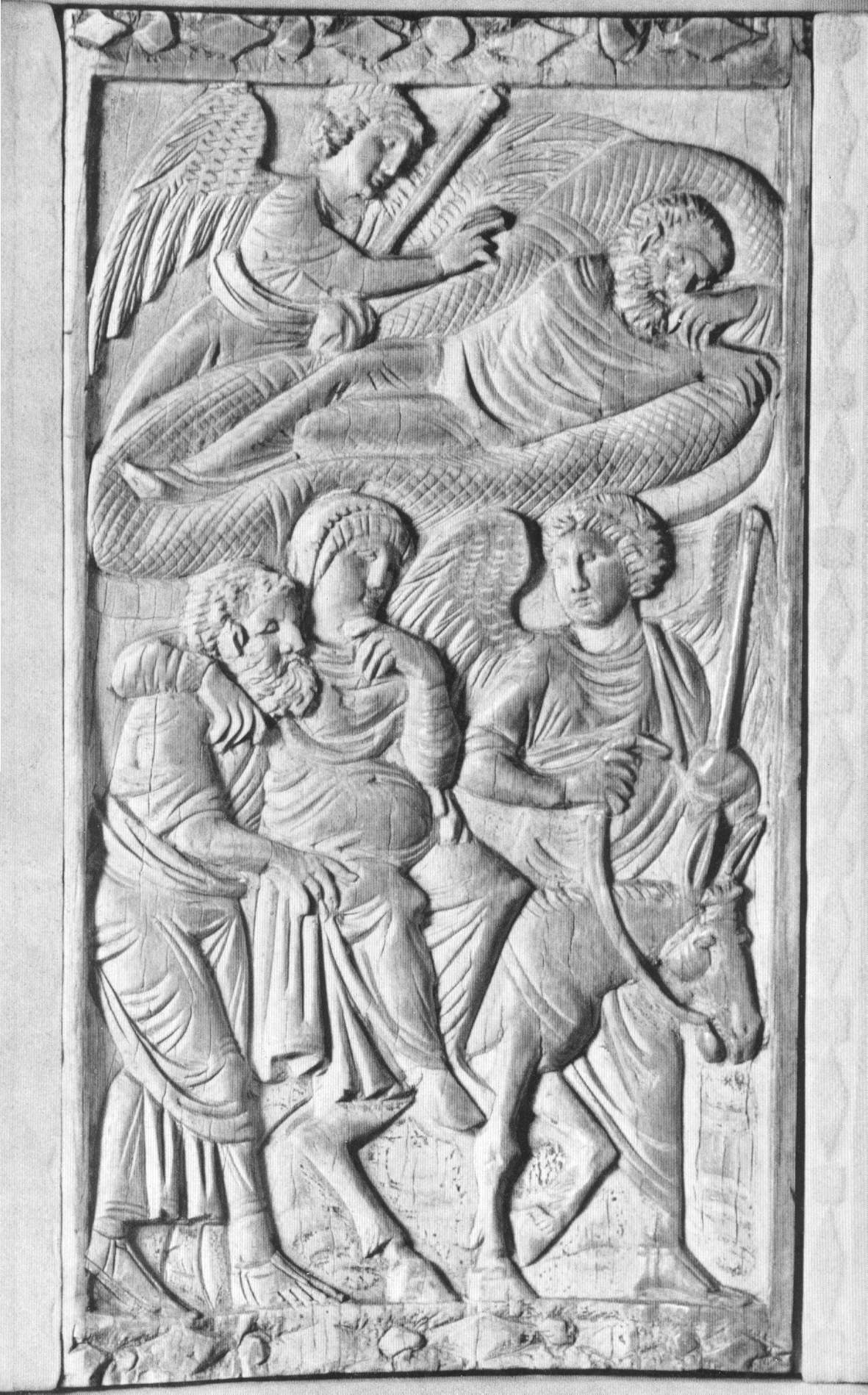 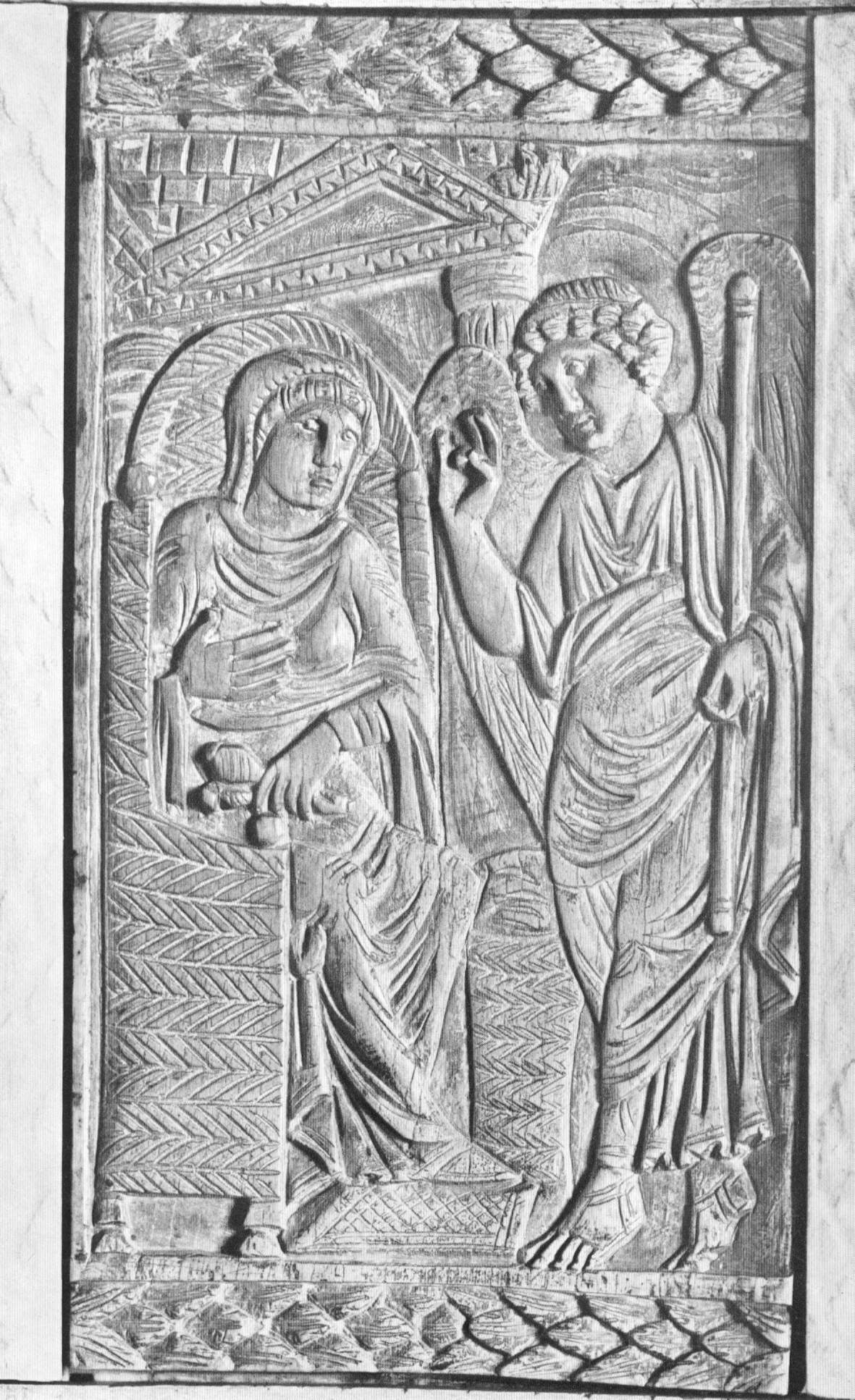 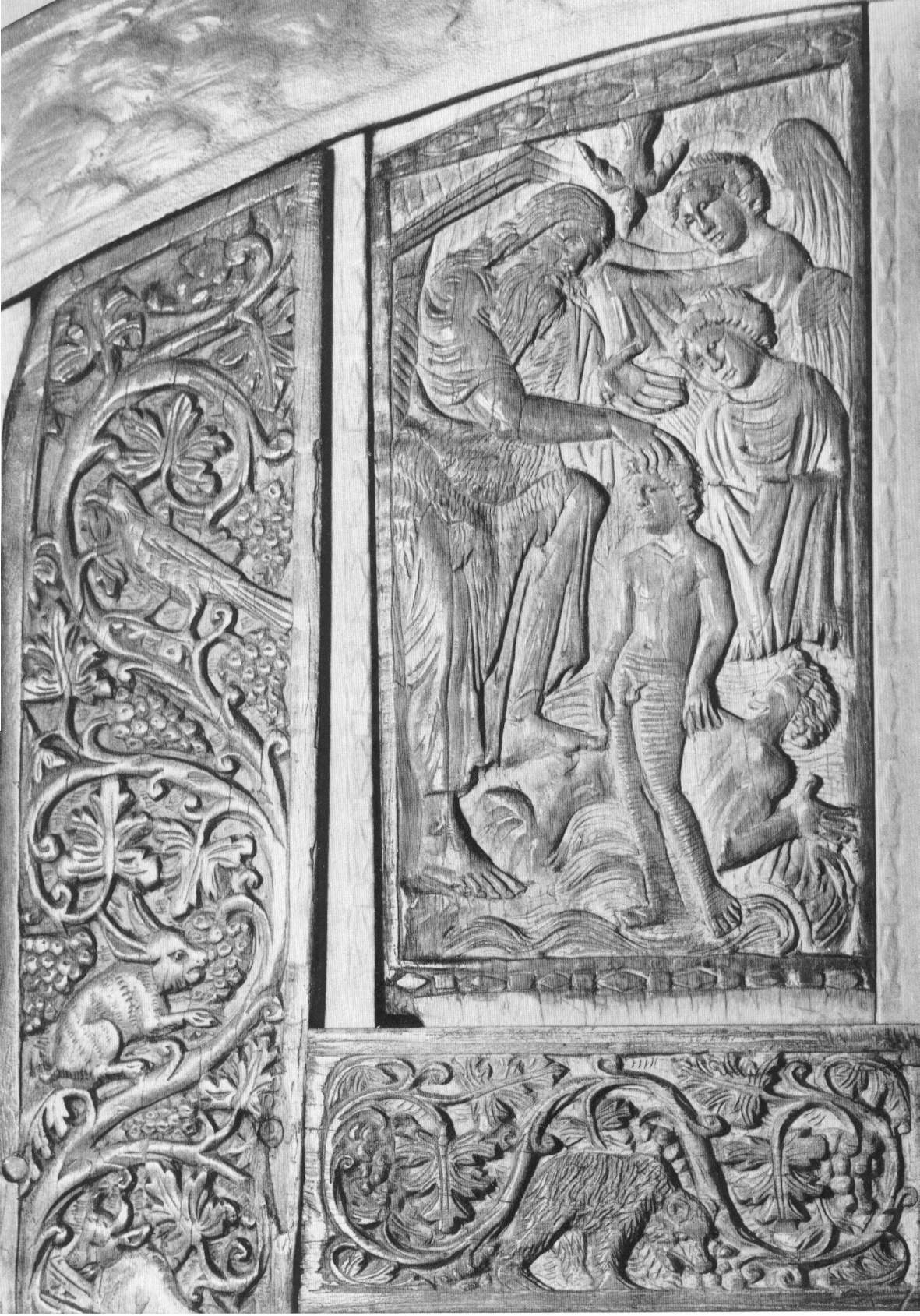 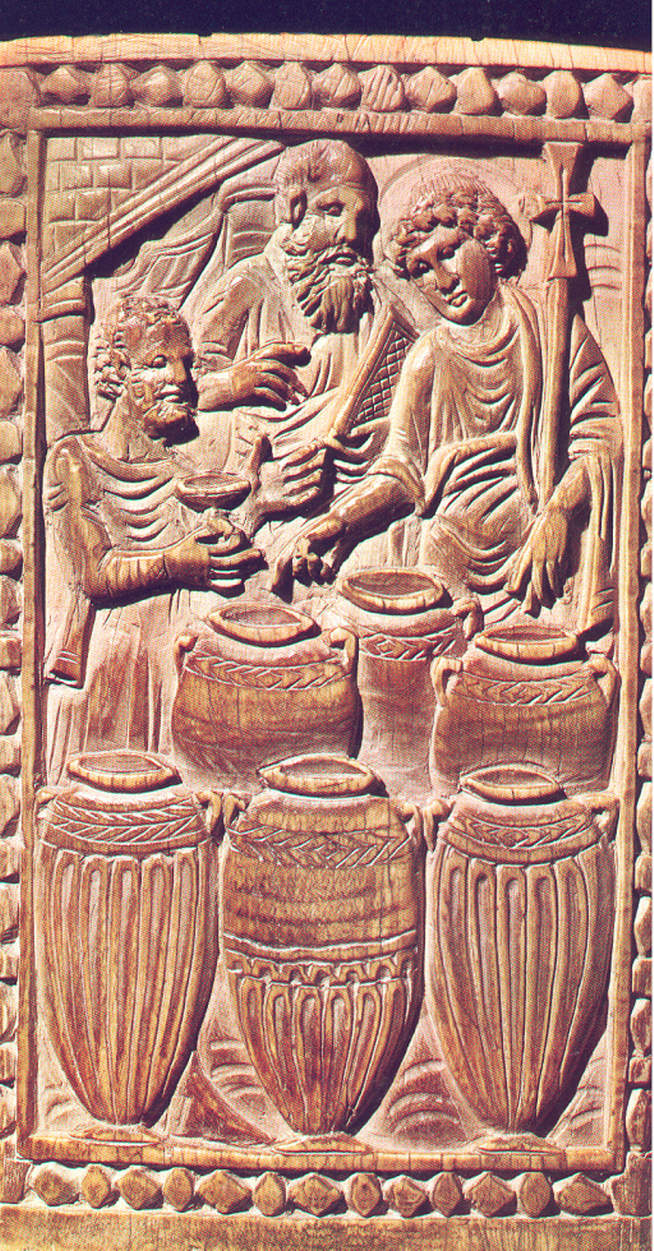 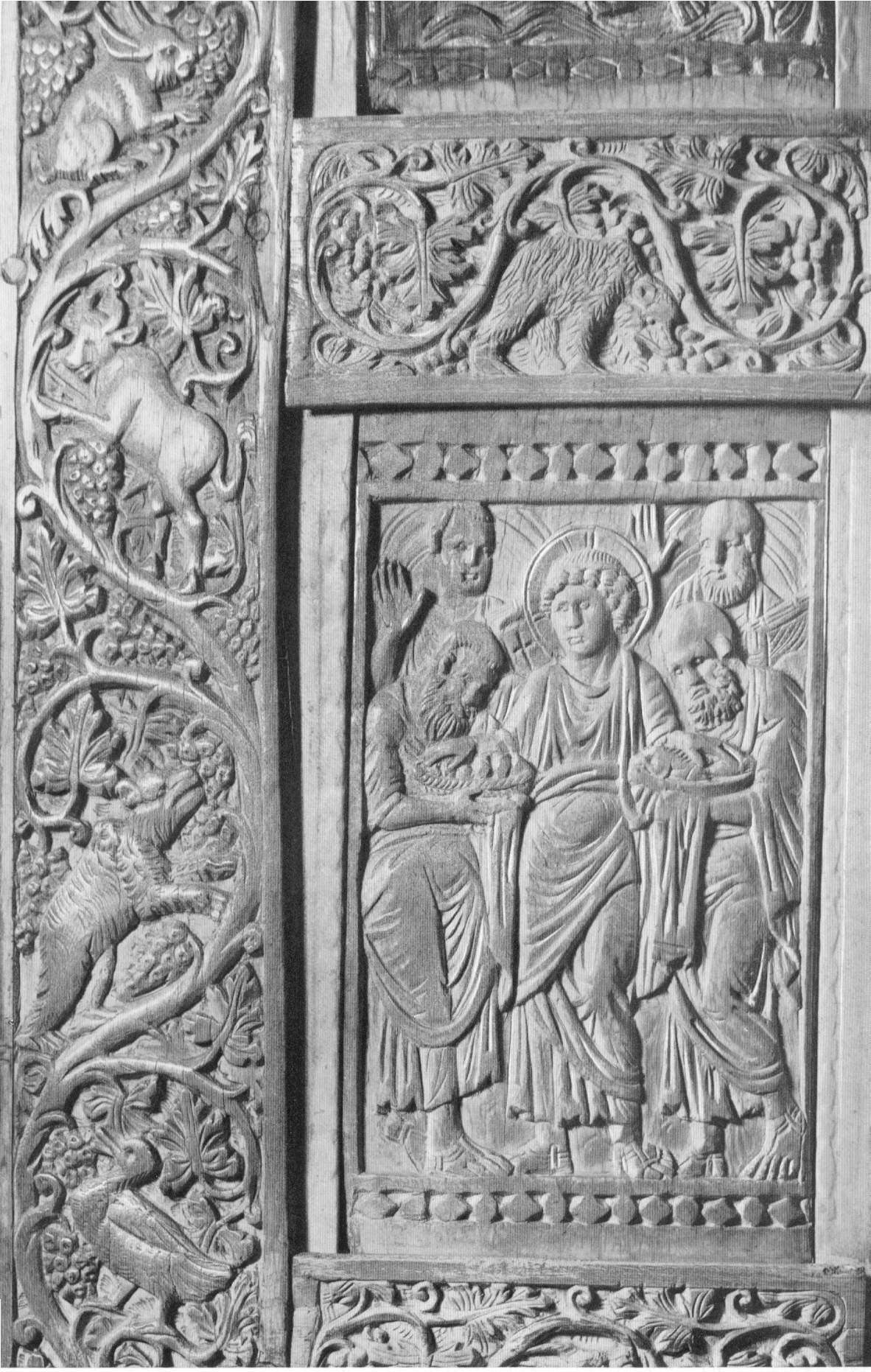 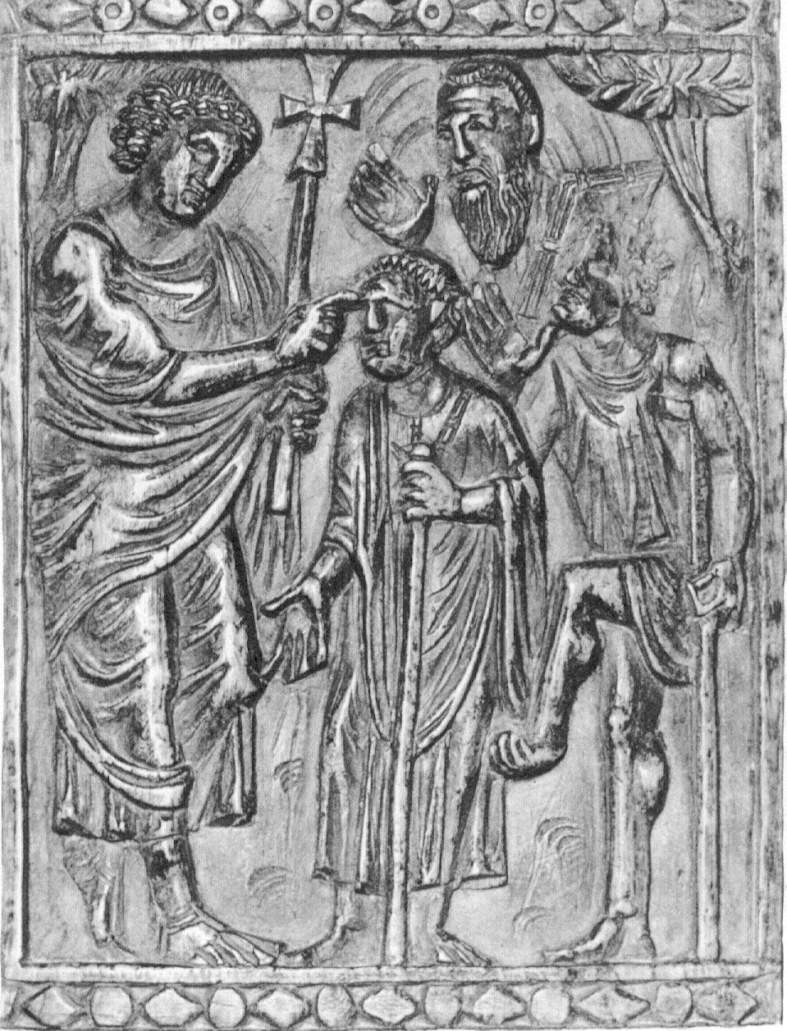 Literatura:


K. Weitzmann, Age of Spirituality.
F. Gerke, Kasna antika i rano hrišćanstvo.
C. Olovsdotter, Representing consulship. On the concept and meanings of the consular diptychs.